Getting to Data Sovereignty
Dr. Malia Villegas
November 16, 2019
CONTEXT: Tribal Research Sovereignty
Tribal nations have sovereignty over research that happens on their lands and with their citizens
Urban populations

Emerged out of a history of community violation – genealogy
Arizona State University – Diabetes data is used for secondary study on schizophrenia, incest, and genetic origins
Center for Research on the Acts of Man – “Alcohol Plagues Eskimos”
Johns Hopkins Hospital – HeLa cells
US Public Health Service – Syphilis study

Preventing violation vs. advancing self-determination
Tribal Research Principles
Two-Sided Coin: Protect & Benefit

Research is not culturally neutral

Research must benefit Native people

Three pillars of Governance, Culture, Trust
Why is Data Sovereignty Important?
2020 Decennial Census

Interdisciplinary Solutions

Tribal evaluation

Cyber attacks

Tribes driving their own research & investments
Advancing the Work
Tribal Public Health Database (Reed weaving, MMA, prisoner code)

Survey of Tribal Data Practices

KidsCount Native Supplement

Research Futures Game
Measuring Strengths
Measuring Strengths
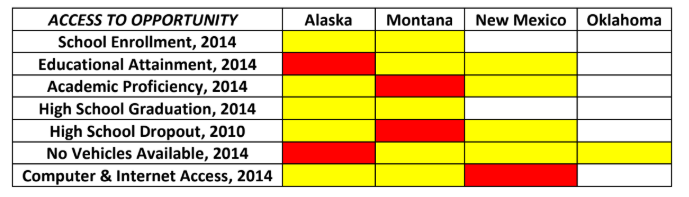 Measuring Strengths
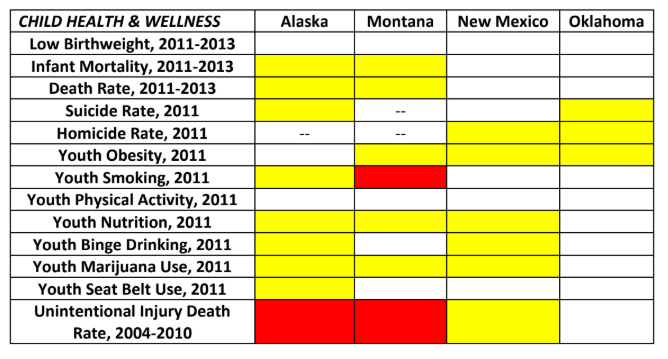 Measuring Strengths
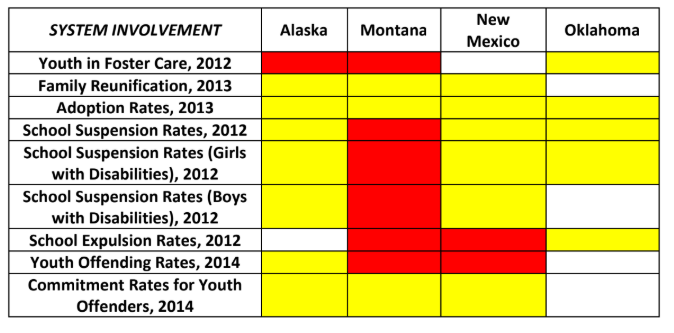 Measuring Strengths
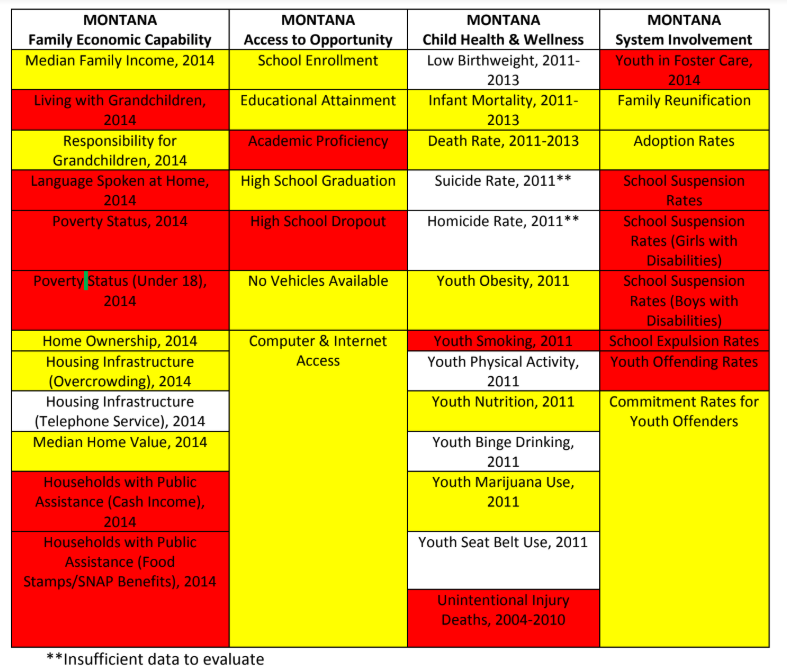 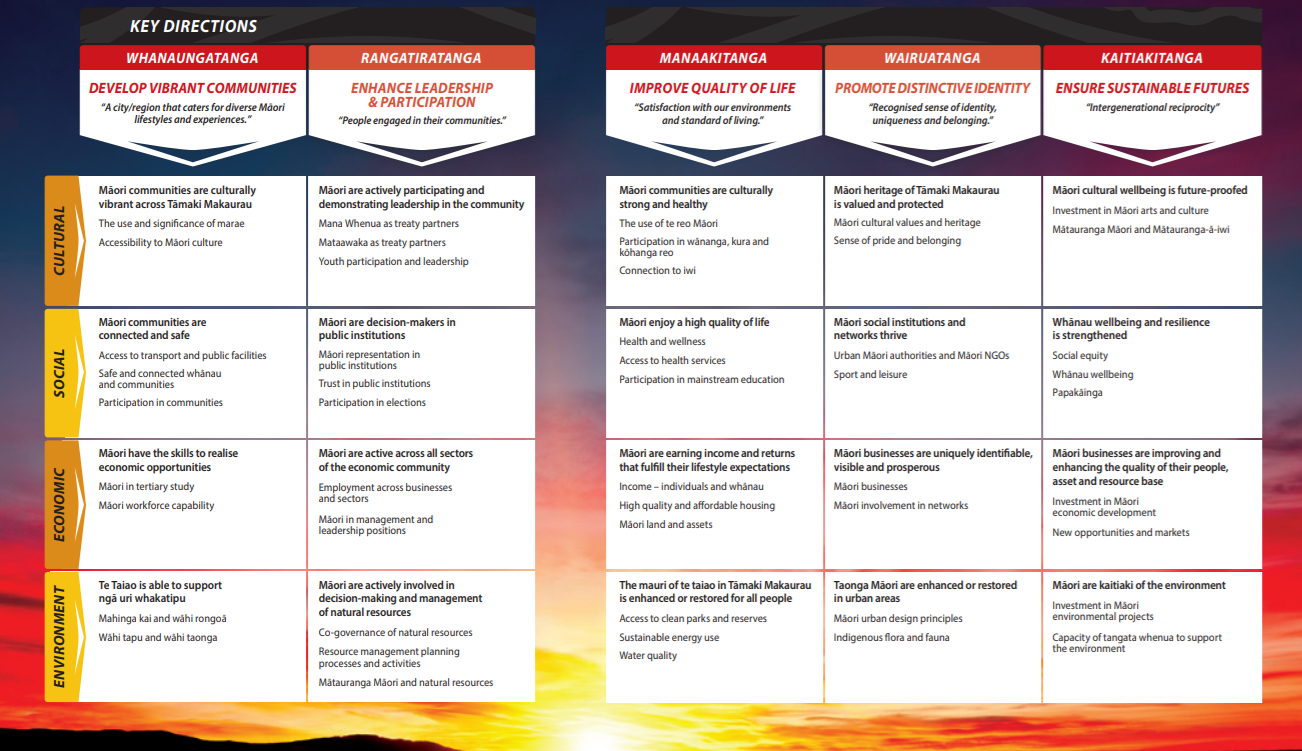 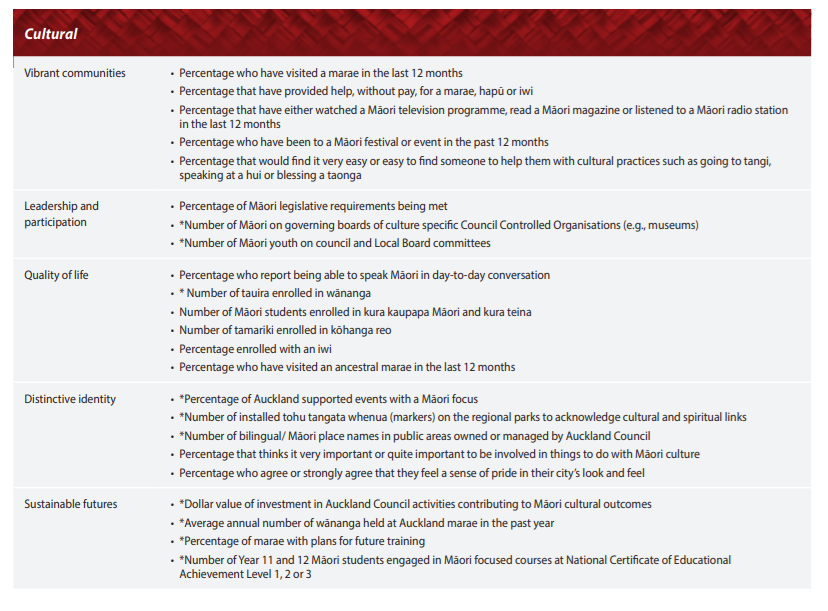 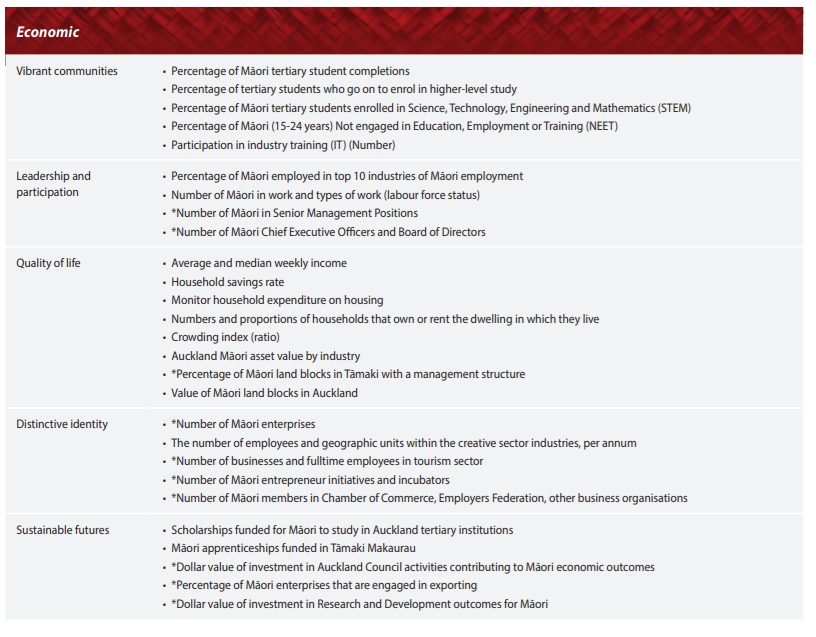